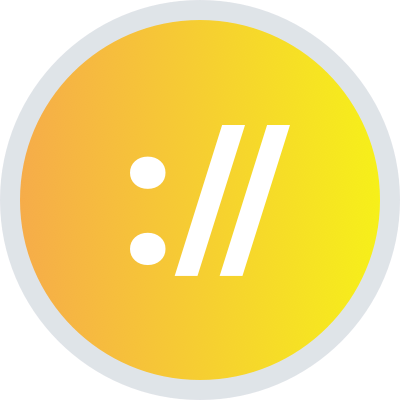 Компьютерные сети
Основы  компьютерных сетей
Технология Ethernet. Часть 2
Основные концепции технологии Ethernet. CSMA/CD. MAC - адресация. Формат Ethernet фрейма. Коммутация. Микросегментация. Диагностика канального уровня.
Четыре задачи, требующие решения:
1.Решить вопрос с адресацией фреймов.
2.Решить вопрос проверки целостности фрейма после приёма.
3.Решить, какому протоколу отдать этот пакет для дальнейшей обработки.
4.Решить проблему с множественным доступом к среде передачи данных.

Первые три задачи решает формат Ethernet кадра, четвёртую решает алгоритм CSMA/CD
Адресация в Ethernet
В качестве адресации устройств придумали MAC (media access control) адреса.
MAC-адрес – уникальное(относительно) 6-ти байтовое число, которое принято записывать в HEX виде, например:  00-11-95-1C-D8-02.
MAC-address
MAC-адрес состоит из двух частей, первая распределяется между производителями оборудования, а вторая распределяется самим производителем. Таким образом по MAC-адресу можно понять фирму-производитель оборудования (если адрес не был программно изменен).
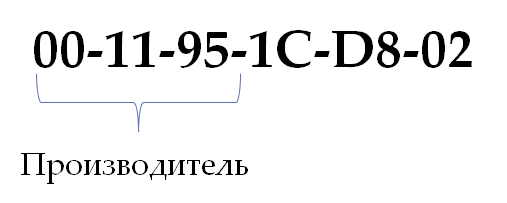 Broadcast MAC адрес
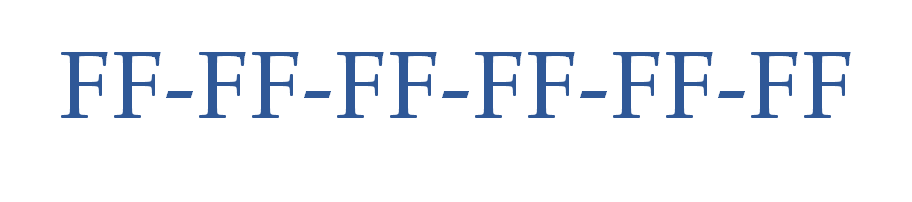 Формат Ethernet фрейма
В качестве адресации устройств придумали MAC (media access control) адреса.
MAC адрес – уникальное(относительно) 6-ти байтовое число, которое принято записывать в HEX виде, например:  00-11-95-1C-D8-02.
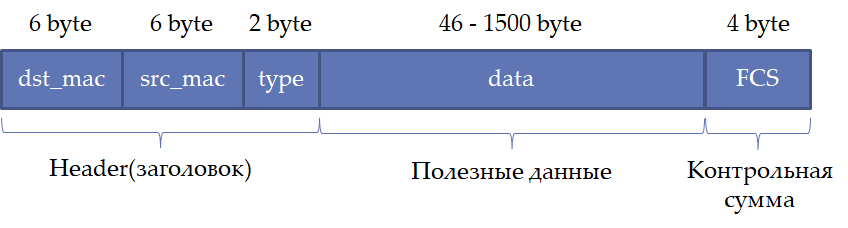 MTU
MTU (Maximum Transmission Unit; максимальная единица передачи) -  максимальный размер пакета, который может быть передан по сети без фрагментации. Для Ethernet это значение составляет 1500 байт.
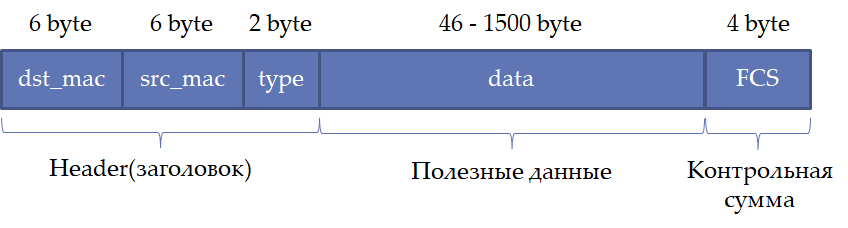 Broadcast domain
Broadcast domain - это часть компьютерной сети, все хосты которой получат один и тот же широковещательный фрейм.
Коллизии
Коллизия – это «столкновение» двух и более сигналов, когда несколько станций начинают передачу со слишком маленькой разницей во времени. В результате, передаваемые данные становятся испорченными.
CSMA/CD (Carrier Sense Multiple Access with Collision Detection — множественный доступ с контролем несущей и обнаружением коллизий) – технология, используемая в Ethernet для совместного доступа к среде передачи данных, позволяющая обнаруживать возникающие коллизии и принимать меры по их уменьшению и устранению.
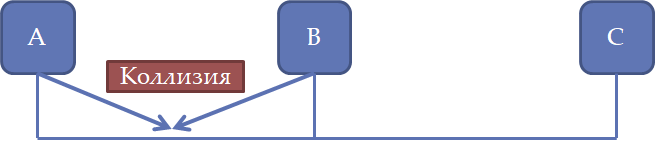 Collision domain
Collision domain - это часть сети Ethernet, все узлы которой конкурируют за общую разделяемую среду передачи и, следовательно, каждый узел которой может создать коллизию с любым другим узлом этой части сети. 
В случае с “шиной” и “звездой” на хабах, доменом коллизий является вся сеть.
Оставшиеся проблемы после перехода к топологии «Звезда»
Коллизии. При возрастании количества устройств в сети и интенсивности обмена данными сеть становиться практически неработоспособной.
Режим half-duplex. Устройство не может одновременно вести прием и передачу.
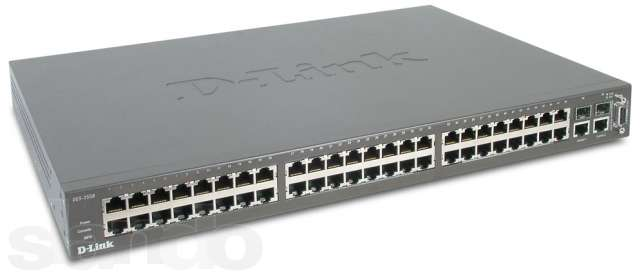 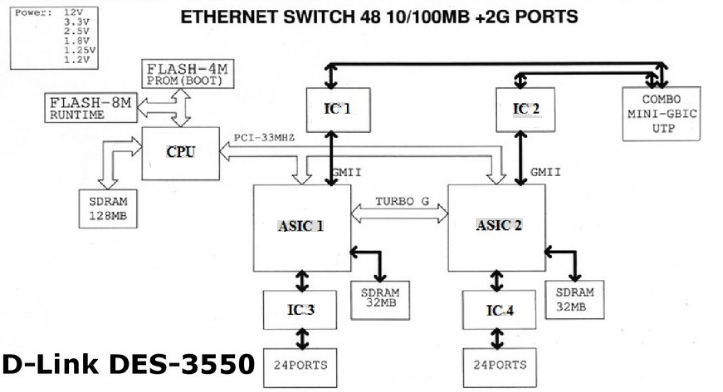 Внутренний буфер коммутатора. Store and forward.
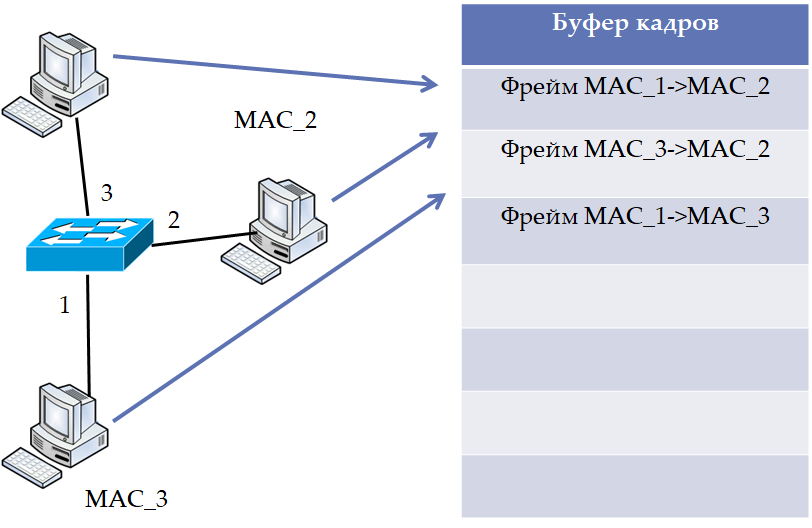 Full duplex
Порт коммутатора может вести одновременную передачу и приём, иными словами, коммутатор может работать в режиме full duplex.
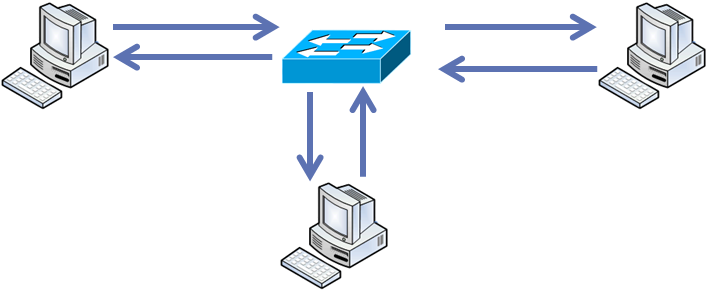 Таблица коммутации
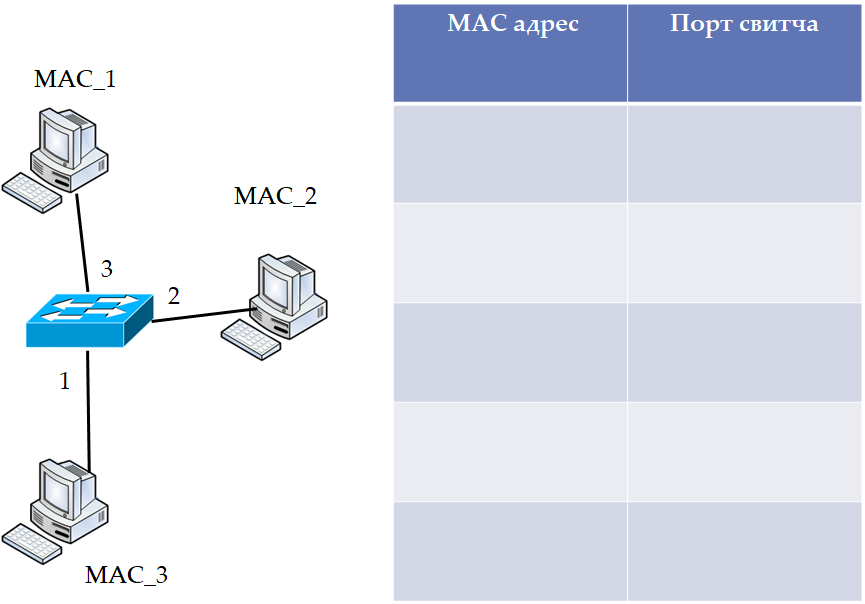 Gigabit Ethernet switch
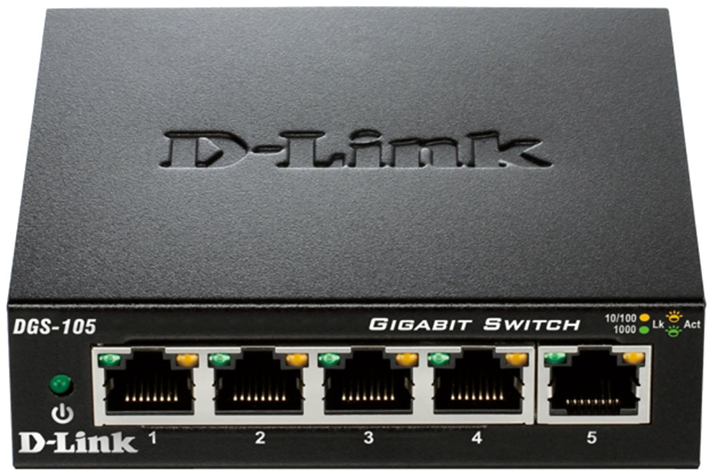 Fast Ethernet switch
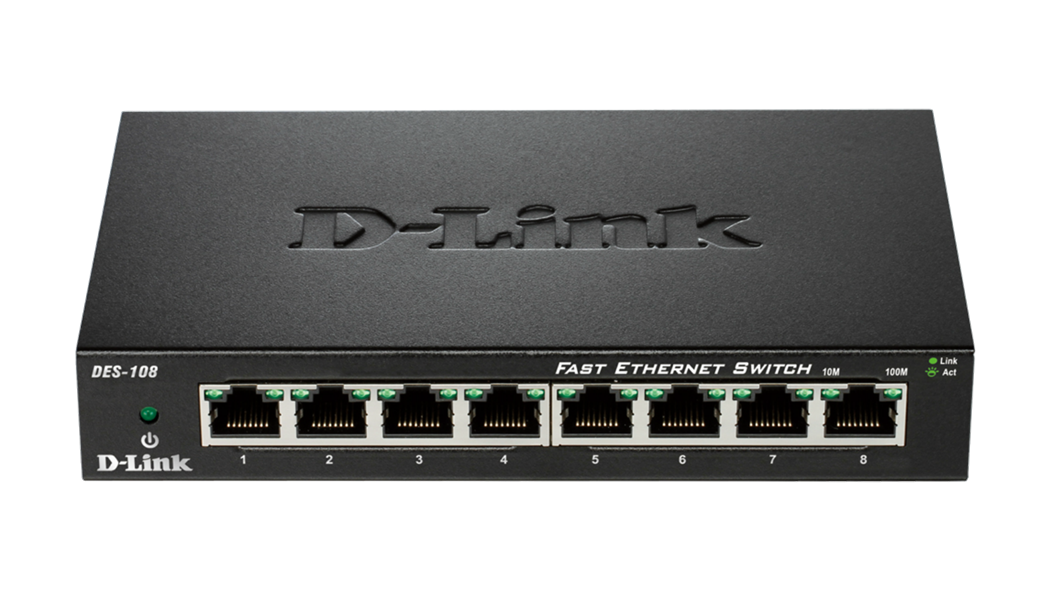 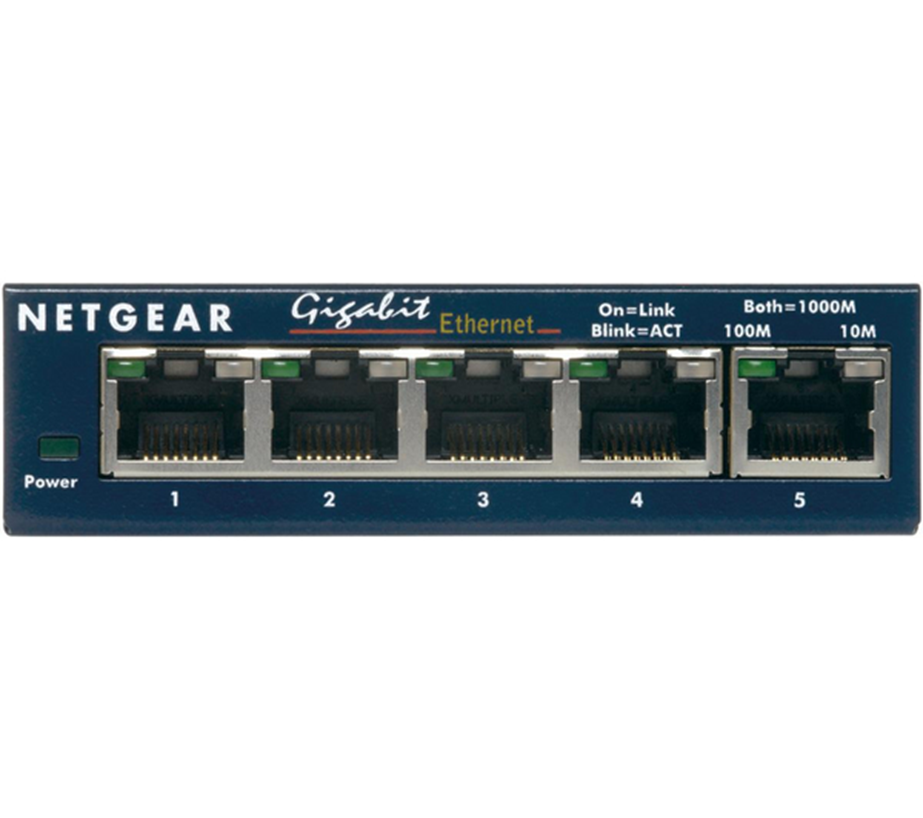 Gigabit Ethernet switch
Collision domain vs broadcast domain
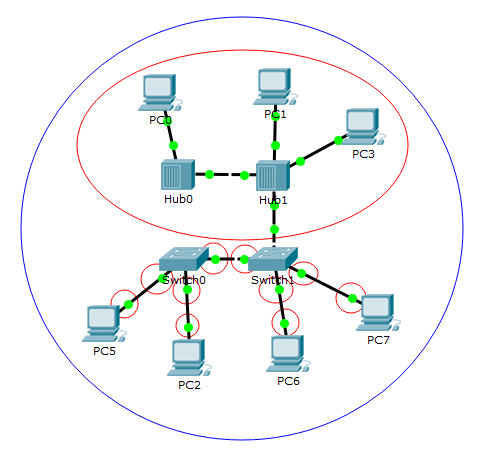 Микросегментация
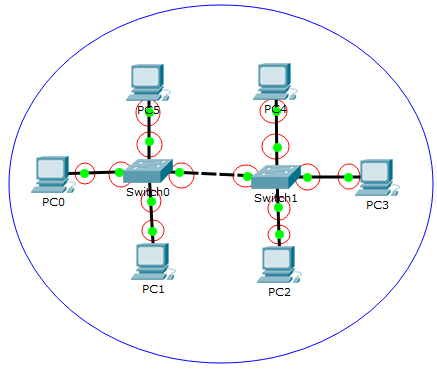 Петля коммутации
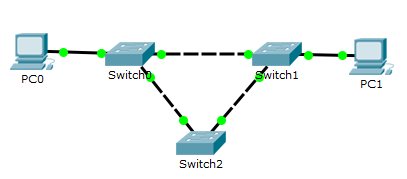 Практика
Изучение Cisco CLI в Packet Tracer.
Домашнее задание
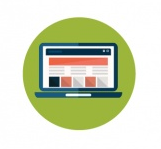 Прочитать методичку к текущему занятию.
Работа в Cisco Packet Tracer. Задание в прикрепленном файле.
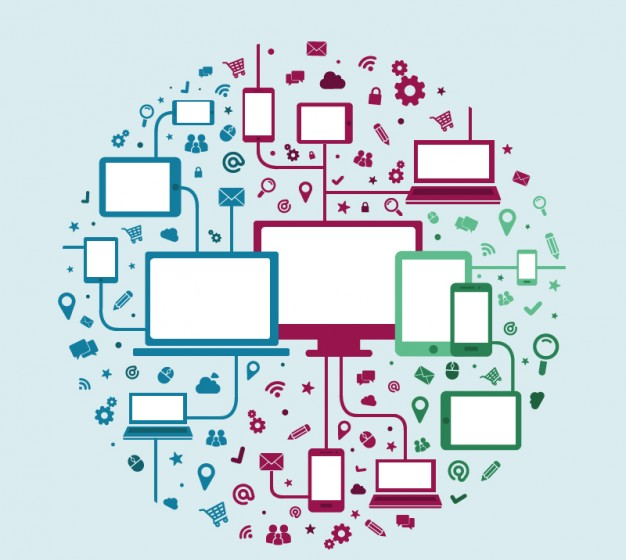 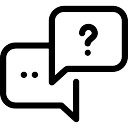 Вопросы?
На следующем занятии…
Сетевой уровень. Часть 1
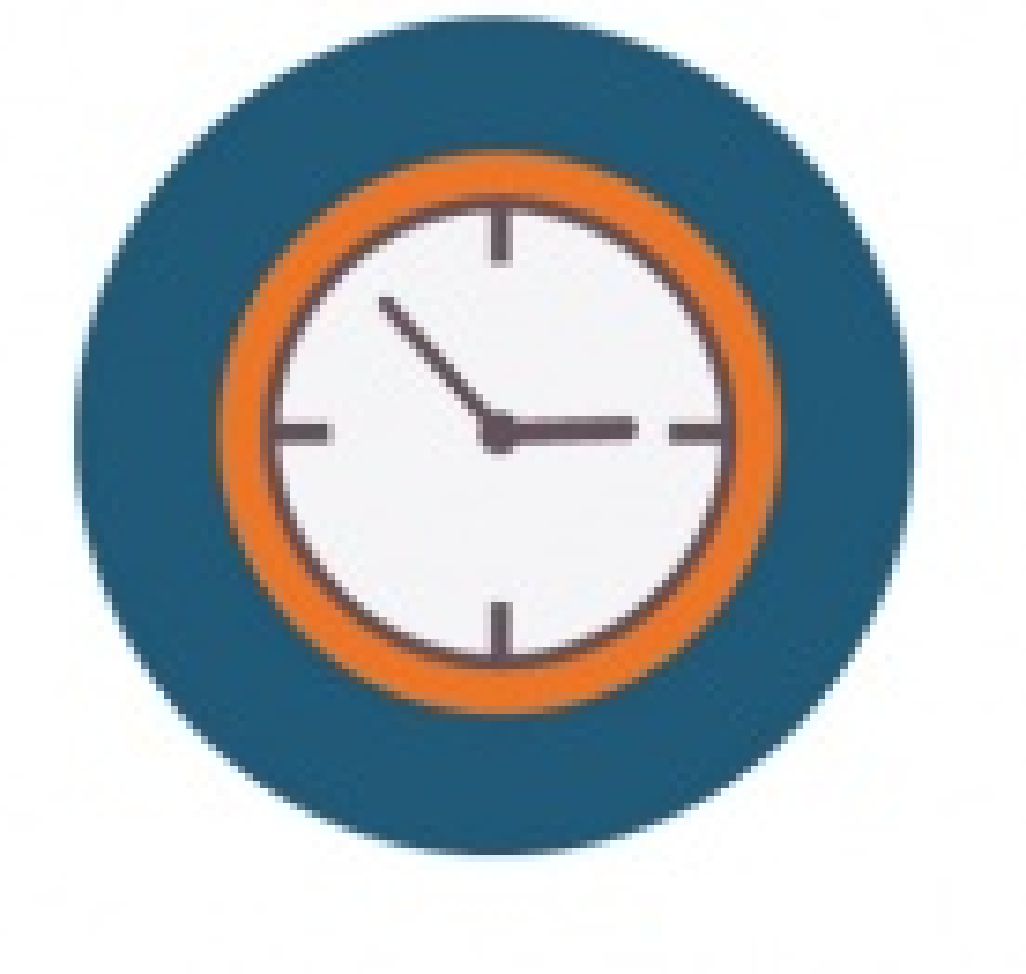 Классовая IPv4 - адресация. Протокол  ARP: связь IP-адреса и MAC-адреса. Формат IPv4 - пакета. Статическая маршрутизация. Диагностика сетевого уровня.